Figure 3. PLXNA4 is associated with levels of CLU in the cerebrospinal fluid (CSF) in mice and humans. (A) CSF isolated ...
Hum Mol Genet, Volume 25, Issue 16, 15 August 2016, Pages 3467–3475, https://doi.org/10.1093/hmg/ddw188
The content of this slide may be subject to copyright: please see the slide notes for details.
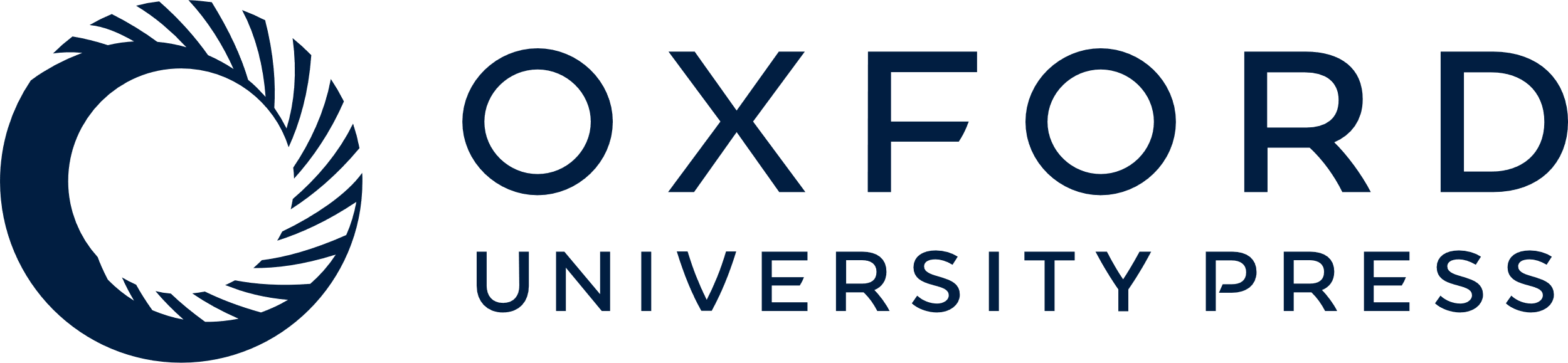 [Speaker Notes: Figure 3. PLXNA4 is associated with levels of CLU in the cerebrospinal fluid (CSF) in mice and humans. (A) CSF isolated from WT (N = 14) and Plxna4-/- (N = 10) littermate mice was assayed for CLU protein levels by a sensitive sandwich ELISA. CLU was significantly elevated in Plxna4-/- mice by ∼34%. Data analyzed by two-tailed t-test, ** indicates P < 0.01. (B) CLU protein is significantly elevated by ∼27% in the CSF of individuals with the T/T allele (n = 23) compared to C/T allele (n = 631) at rs117713945 of PLXNA4. ** indicates P < 0.01 (Bonferroni corrected).


Unless provided in the caption above, the following copyright applies to the content of this slide: © The Author 2016. Published by Oxford University Press.This is an Open Access article distributed under the terms of the Creative Commons Attribution License (http://creativecommons.org/licenses/by/4.0/), which permits unrestricted reuse, distribution, and reproduction in any medium, provided the original work is properly cited.]